Friends of Jesus and Mary
www.fcpeace.org
Solemnity of Pentecost
John 15,26-27; 16,12-15
Solemnity of Pentecost
Gospel: John 15,26-27; 16,12-15
Jesus said to his disciples, “When the Advocate comes whom I will send you from the Father, the Spirit of truth that proceeds from the Father, he will testify to me. And you also testify, because you have been with me from the beginning. 
I have much more to tell you, but you cannot bear it now.
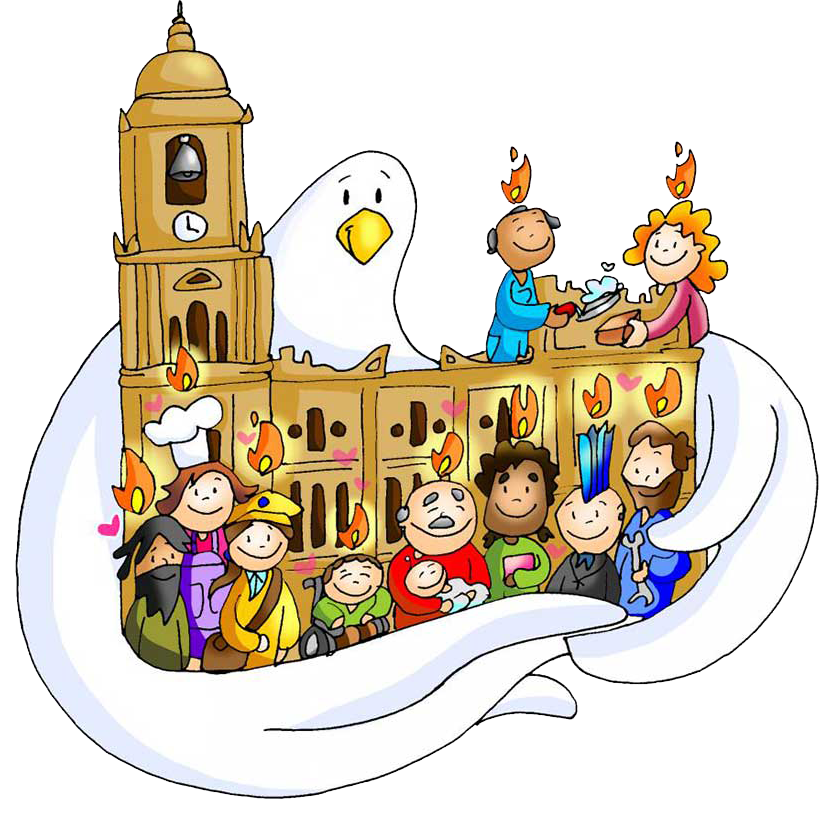 But when he comes, the Spirit of truth, he will guide you to all truth. He will not speak on his own, but he will speak what he hears, and will declare to you the things that are coming. 

He will glorify me, because he will take from what is mine and declare it to you. Everything that the Father has is mine; for this reason I told you that he will take from what is mine and declare it to you.”
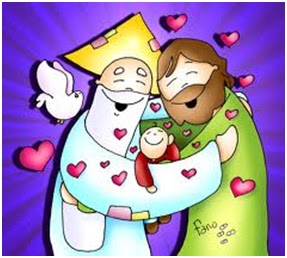 The Gospel of the Lord,		Praise to You Lord Jesus Christ.
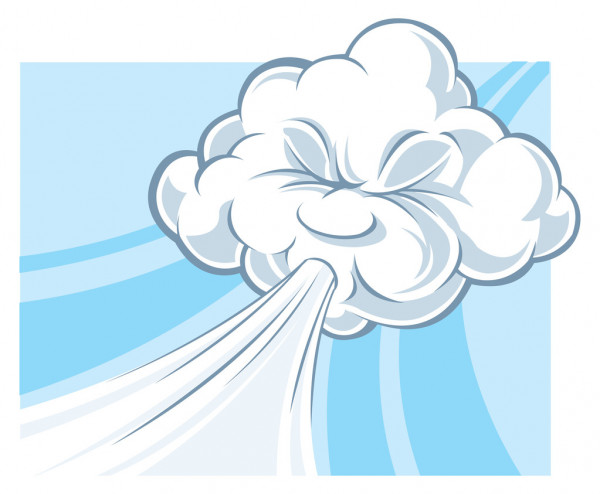 First Reading: Acts 2, 1-11
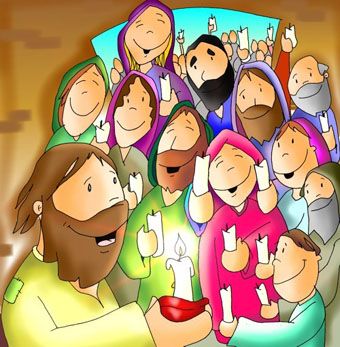 When the time for Pentecost was fulfilled, they were all in one place together. And suddenly there came from the sky a noise like a strong driving wind, and it filled the entire house in which they were.
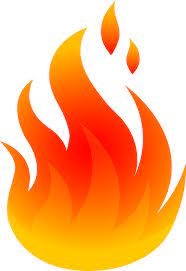 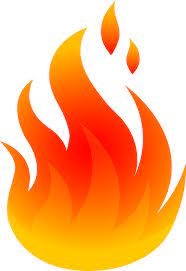 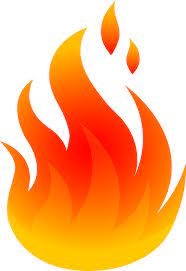 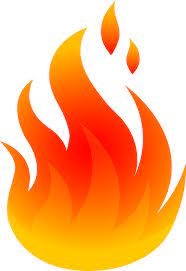 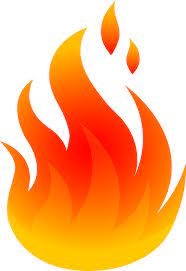 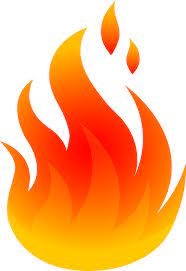 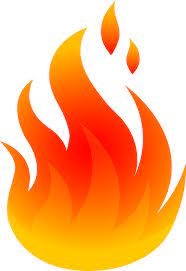 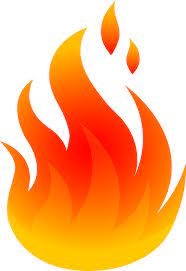 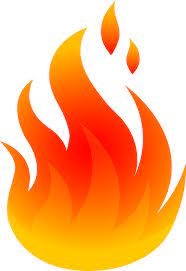 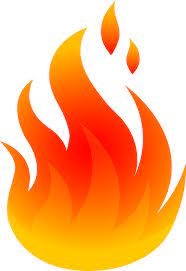 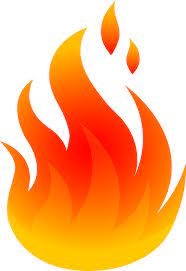 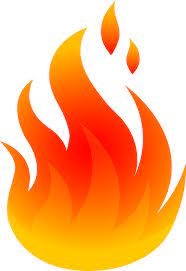 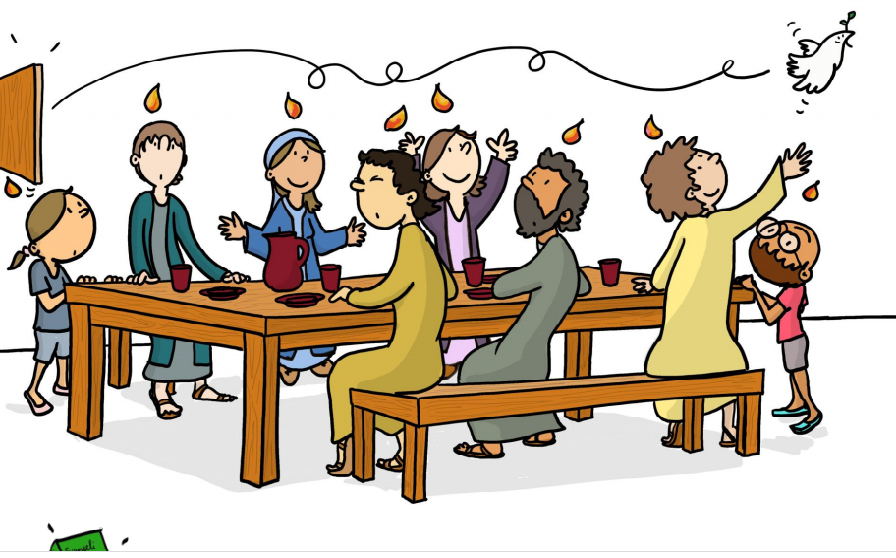 Then there appeared to them tongues as of fire, which parted and came to rest on each one of them. And they were all filled with the Holy Spirit and began to speak in different tongues, as the Spirit enabled them to proclaim.
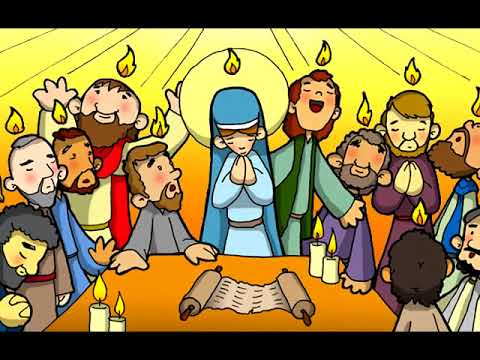 Now there were devout Jews from every nation under heaven staying in Jerusalem. At this sound, they gathered in a large crowd, but they were confused because each one heard them speaking in his own language.
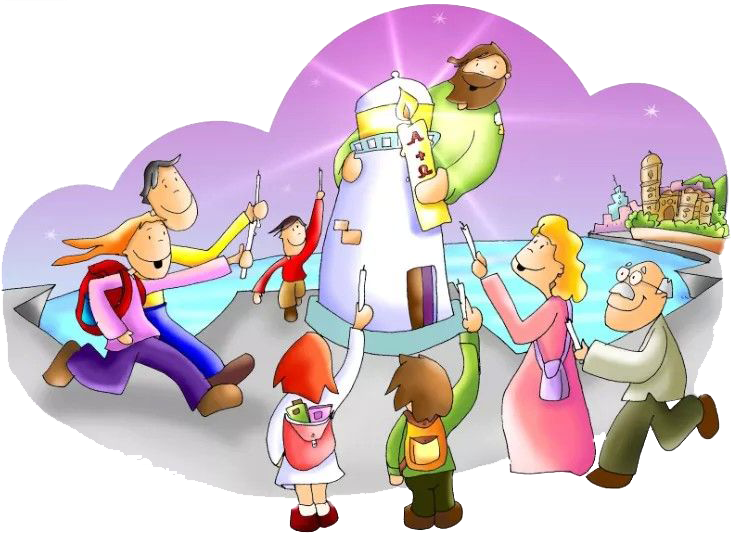 They were astounded, and in amazement they asked, “Are not all these people who are speaking Galileans? Then how does each of us hear them in his native language? We are Parthians, Medes, and Elamites, inhabitants of Mesopotamia, Judea and Cappadocia, Pontus and Asia, Phrygia and Pamphylia, Egypt and the districts of Libya near Cyrene, as well as travelers from Rome, both Jews and converts to Judaism, Cretans and Arabs, yet we hear them speaking in our own tongues of the mighty acts of God.”
The Word of the Lord,		Thanks be to God.
REFLECTION
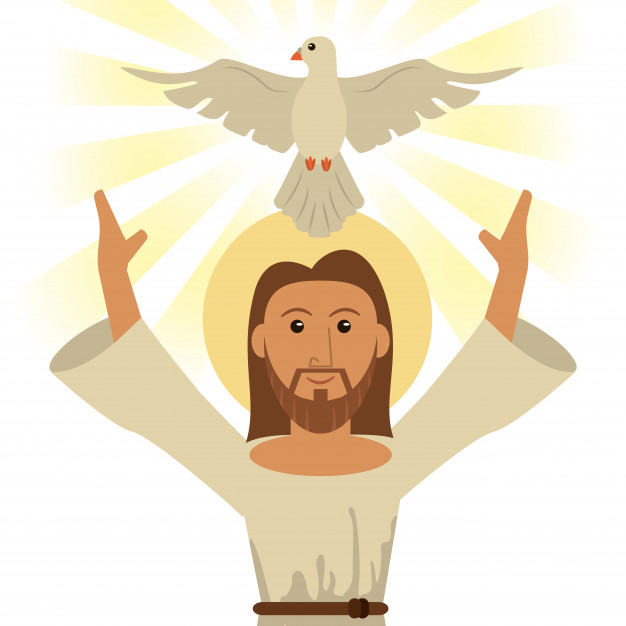 Jesus announces that He will be sending the Holy Spirit. 
What other names does He call the Holy Spirit?
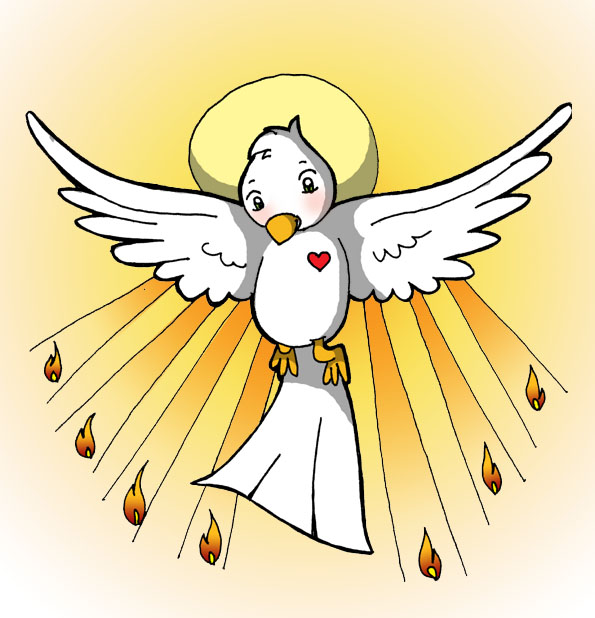 The Advocate
and
The Spirit of Truth
What does Jesus say the 
Holy Spirit will do when He arrives?
Give testimony to Jesus
Guide the disciples to all truth
Declare the things that are coming
Give glory to Jesus by communicating everything Jesus tells Him
Ten days after Jesus ascends to Heaven, the disciples were gathered in a room, hiding from those persecuting them. 

What happened?
They heard a great noise like a strong wind; 
Flames of fire appeared above each of them; 
They were filled with the Holy Spirit and spoke in different languages so all in Jerusalem could understand the marvels of God.
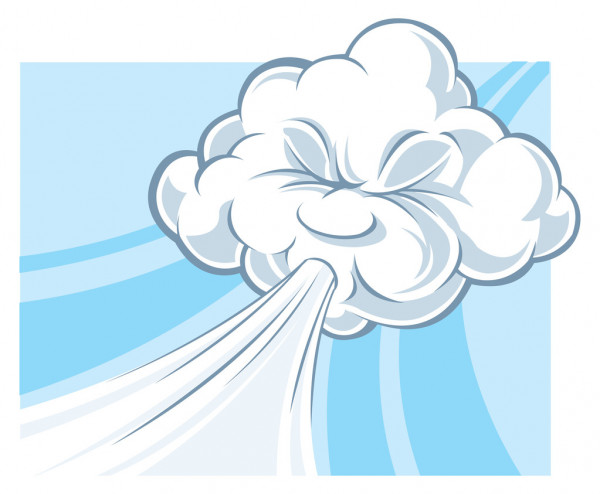 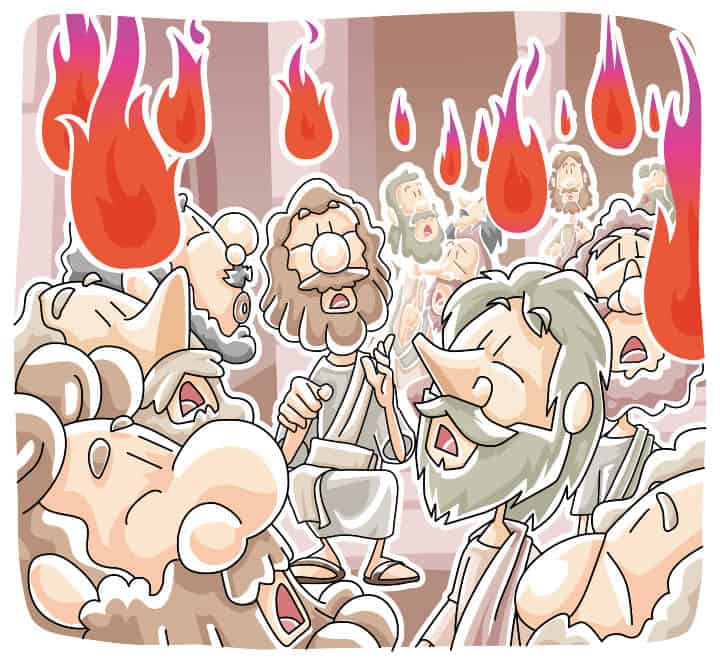 Chao
Hello
Shalom
Hola
Bonjour
Jesus sends the Holy Spirit that disperses all fear and converts the disciples in proclaimers of the Resurrection of Jesus. 
Each one of us receives different gifts and talents, but we are all called to serve God. 
What gifts and talents can you put in the service of God?
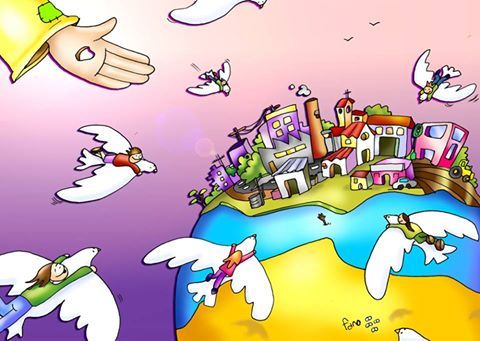 ACTIVITIES
The Holy Spirit leaves us spiritual gifts in our hearts. Let us pray for these gifts.
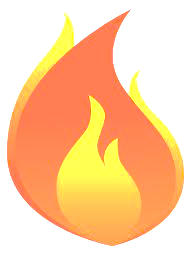 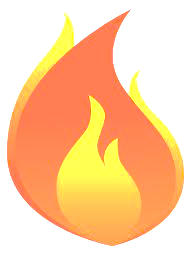 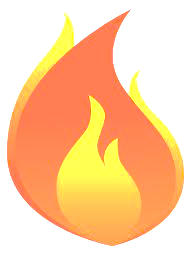 Come Holy Spirit
Give me
FEAR OF GOD
so, I may never hurt you with my words or actions.
Come Holy Spirit
Give me
PIETY
so that God may always be first in my life.
Come Holy Spirit
Help me to live with FORTITUDE
and say the truth today.
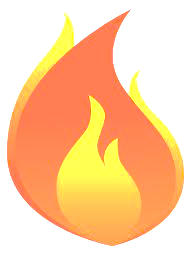 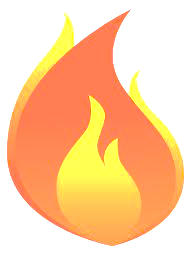 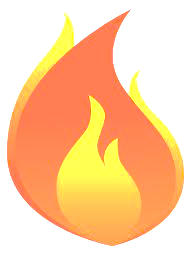 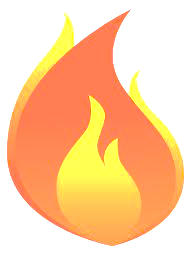 Come Holy Spirit
Give me
COUNSEL
which I need to recognize right from wrong.
Come Holy Spirit
Give me
WISDOM
which I need to see my family and friends through your eyes.
Come Holy Spirit
Give me
UNDERSTANDING
of the wonderful gift of faith I have.
Come Holy Spirit
Give me
KNOWLEDGE
to better know how to do your will.
When we have the Holy Spirit in our Heart, we give good fruit; Holy Spirit, give us good fruits.
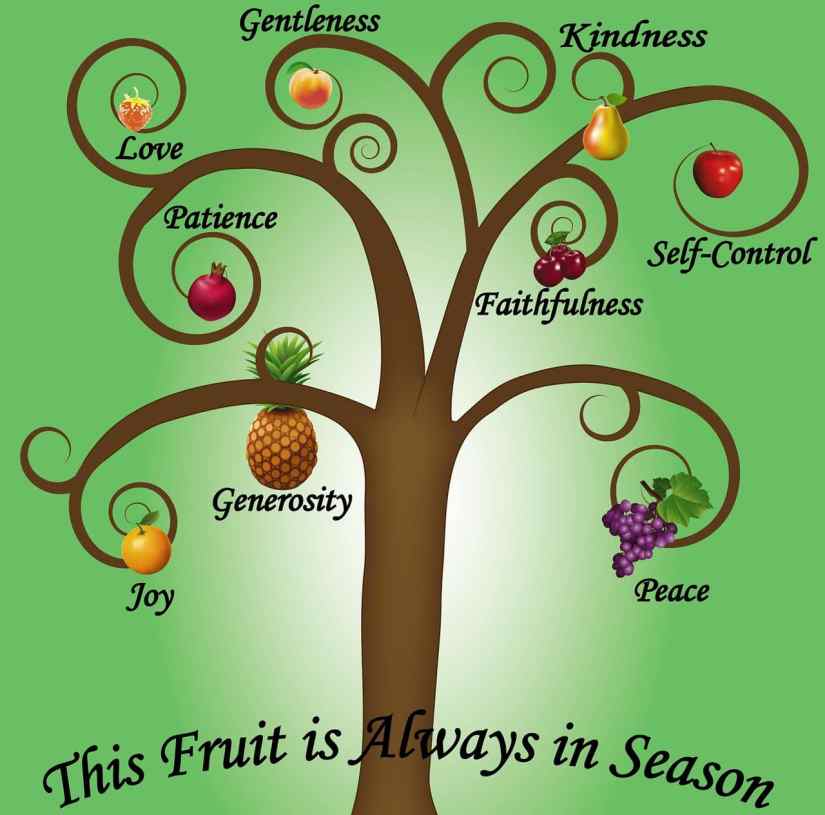 PRAYER TO THE HOLY SPIRIT
 
Come, Holy Spirit
Illuminate our hearts and fill them with the fire of your Love. Amen
The symbols of the Holy Spirit help us to know the Holy Spirit better.
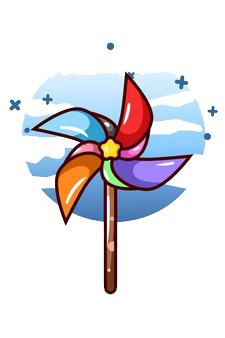 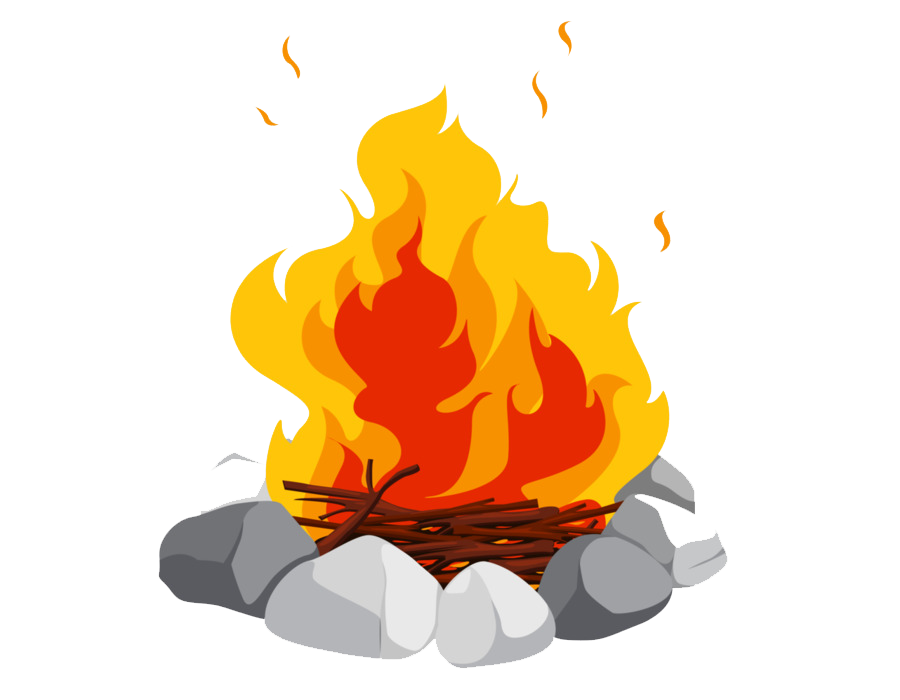 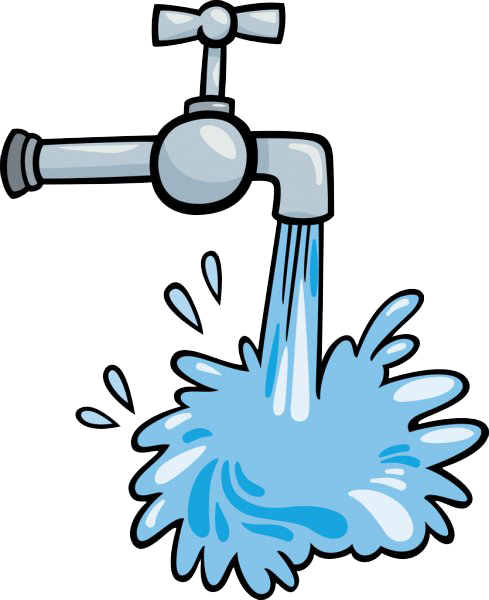 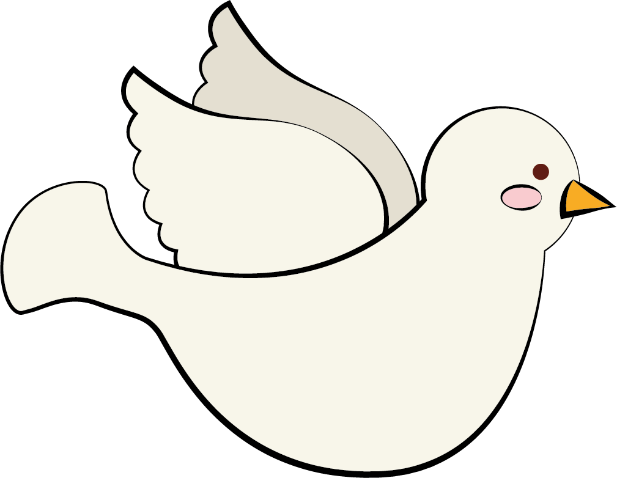 RESURRECTED JESUS SENDS US THE HOLY SPIRIT.
Acts 2, 1-11
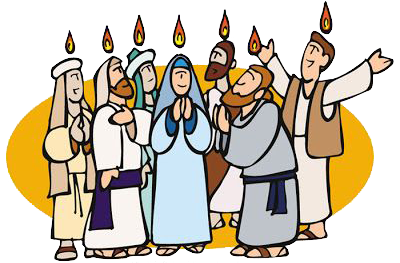 THE SYMBOLS OF THE HOLY SPIRIT

_ O _ E
_ I _ E
_ A _ E _
_ _ N _
V
D
F
R
W
R
T
W
I
D
Gift or Fruit of the Holy Spirit?
Draw a gift or a fruit in front of the word.
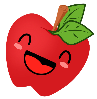 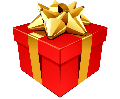 Love
Peace
Counsel
Piety
Knowledge
Understanding
Fear of God
Wisdom
Kindness
Faithfulness
Patience
Gentleness
Joy
Courage
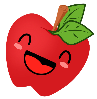 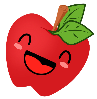 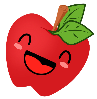 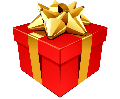 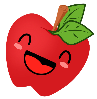 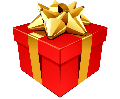 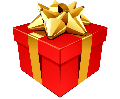 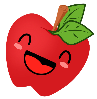 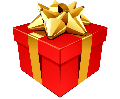 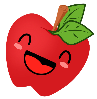 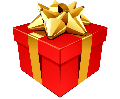 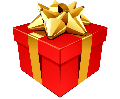 PRAYER
Send your Holy Spirit ,Lord, which brings us peace and courage to face our problems. Give us the fruits of goodness, generosity, joy, peace, and patience, that we can share with our family and our group spreading harmony and the desire to serve others. 
Amen.
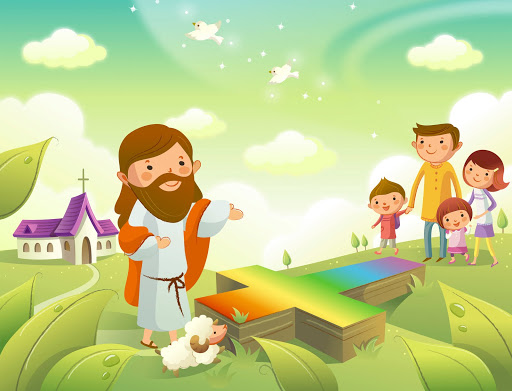 Holy Spirit for Children, Ayi, (Ctrl Click) https://youtu.be/T4eW2HvizuI
Fruit of the Spirit, Kidspring, (Ctrl Click) https://youtu.be/xWoWDdeD-ns